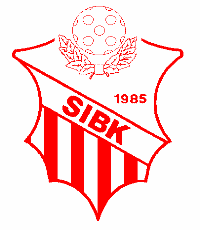 Strängnäs IBK P/F-16Föräldramöte2024-09-12
Agenda
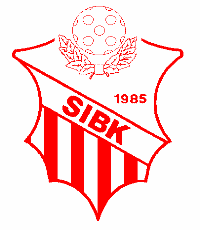 Laget P/F-16 - ledare, antal spelare
Träningar
Sammandrag
Cup, Försäljning
Roller och rollbeskrivningar
Trivselgrupp
Laget.se
Instagram - lagsida
Övrig information, Övriga frågor
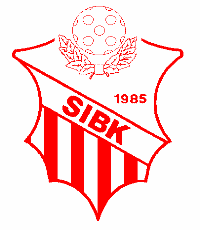 P/F-16
Ledare:
Mathias Blomqvist - Tränare	
Andreas Kalfholm - Tränare
Peter Löwenborg - Tränare
Anna Lindblom - Lagledare

Spelare:
32 st inskrivna i medlemsregistret på Laget.se
Träningar

Träning i Campushallen;
Tisdagar kl. 17.00-18.15
Torsdagar kl. 18.15-19.15

”Officiell” säsongsstart tisdag 17 september.

Samma upplägg som förra säsongen; 1-2 stationer med 
övningar samt match.

För att laget ska få ut mesta möjliga tid på träningarna, så är vi otroligt tacksamma om ALLA föräldrar som är på plats hjälper till att bygga och riva sarg vid varje tillfälle. Tiden är knapp då det är andra lag som tränar direkt efter oss på tisdagar och före oss på torsdagar.

Inga kallelser skickas ut till träningarna. 
Frivilligt att meddela om barnet inte kommer.

Mathias och Peter har gått utbildningen ”Steg 1 Grön nivå”, i september 2024. Utbildningen innehåller både teori och praktik och innehåller delarna: spelet, innebandyfys, idrottspsykologi, ledarskap och målvakt.
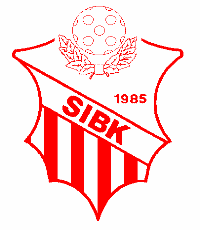 Sammandrag

9 november 2024, Hammarens IP, Mariefred
8 december 2024, Gnesta Sporthall, Gnesta
18 januari 2025, Thomas Arena, Strängnäs
22 mars 2025, Thomas Arena, Strängnäs

Vi har två lag anmälda och kommer att spela i serie 
”Pojkar Grön B” denna säsong.

Alla spelare kommer att bli kallade till alla ordinarie sammandrag.

Blir det vakanta platser i andra sammandrag kommer vi att anmäla oss till några av dessa. Kan då bli med kort varsel.

Svara på kallelsen oavsett om spelaren kommer att delta eller inte.
Har man inte svarat på kallelsen när anmälningstiden gått ut, så räknas det som ett NEJ och spelaren kommer inte att kunna vara med och spela. Detta för att sammandragsprotokoll skall hinnas fyllas i, skickas in och skrivas ut i tid samt för att tränarna på bästa sätt ska få möjlighet att planera lagen.

Blir spelaren sjuk ska detta meddelas till lagledare så fort som möjligt.
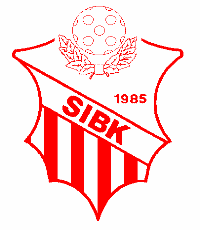 Cup

Vårat mål är att kunna åka iväg på en cup i närområdet, våren 2025.


Försäljning

Det kommer att bli försäljning av kakor m m nu under hösten 2024. Mer information kommer inom kort.
Överenskommet på mötet att varje spelare ska sälja för minst 300 kr per försäljning som anordnas av lagets egna marknadsgrupp.
Vid försäljning som anordnas centralt av föreningen gäller andra regler.
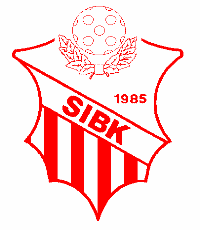 Lagledare - rollbeskrivning och arbetsuppgifter Att vara lagledare för ett lag innebär många varierande ansvarsområden och uppgifter. Många uppgifter kan med fördel delegeras till föräldrar i laget, men det är lagledaren som har det yttersta ansvaret för att uppgifterna blir utförda. (*roll) = Uppgifter som med fördel delegeras. Lagledaren arbetar i nära samarbete med tränaren/tränarna i laget.  Lagledarens uppgifter är i huvudsak följande:Planera aktiviteter för laget tillsammans med tränare inför kommande säsong, träningsmatcher, anmäla till cuper, föräldramöte, andra aktiviteter utanför innebandyn etc.Göra laglista och uppdatera spelare via Laget.se.Lägga till trupp i IBIS inför sammandrag. Hålla koll på att medlems- och träningsavgifter betalas.Ta hand om lagets ekonomi, lagkassa och handkassa. (*Kassör)Ta hand om försäljningar, insamlingar m m för lagets räkning. (*Marknadsgrupp)Kalla laget till fotografering när föreningen arrangerar detta.
Få fotogodkännande (krav enligt lag) om bilder på spelare skall upp på hemsida. Är det omyndig spelare skall förälder skriva på.Hämta och dela ut beställda klubbkläder/overaller.Hjälpa tränare att hämta ut material till laget. (*Materialansvarig)Hjälpa tränare att inventera lagets material vid säsongens slut. (*Materialansvarig)Om föreningen skickar ut information - förmedla ut den till laget. När det blir sammandrag och eget lag skall arrangera detta, organiserar lagledare så att alla föräldrar hjälper till med sekretariat, kiosk, matchvärdar. (*Sekretariatansvarig, kioskansvarig, matchvärdansvarig)Kalla motståndarna via mail eller telefon till sammandrag.Om det behövs organiseras transport av spelare i bilar till sammandrag hjälper lagledare till och organiserar detta.Skicka in sammandragsprotokoll till Södermanlands innebandyförbund efter sammandrag.Planera och kalla till föräldramöte, i samarbete med tränarna. Hålla lagets sida på hemsidan uppdaterad. Mer omfattande aktiviteter som kräver lagets insats organiserar lagledaren.
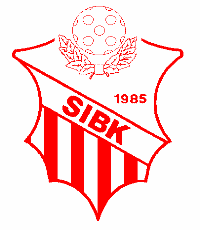 Tränare - rollbeskrivning och arbetsuppgifter
Planera träningarna, vad ska vi träna på och när?

Coacha vid match.

Stötta och motivera.

Hantera det som händer på och omkring planen.

Utmana spelarna.

Utbilda, varför gör vi som vi gör.

Vad kan ni  som föräldrar göra?

Prata med era barn om vad de tycker och känner. Vad som funkar bra/mindre bra. Ge oss tränare återkoppling. Inte säkert att killarna och tjejerna vågar säga till om det är något. Fråga om ni har funderingar över något.
Lagkassör - rollbeskrivning och arbetsuppgifter
 
Lagkassörens huvudsakliga uppgift är att ha kontroll på lagkassan samt att samordna försäljningsaktiviteter med marknadsgruppen i syfte att samla in pengar till gemensamma aktiviteter.
 
Lagkassörens uppgifter är i huvudsak följande:

Uppföljning av inkomster och utgifter i lagkassan.

Ha kontakt med lagets marknadsgrupp kring gemensamma försäljningsaktiviteter.

Ha kontakt med föreningens marknadsgrupp för att kolla av så alla lag inte säljer samma saker m m.

Roll ej tillsatt! – Vem tar denna?
Marknadsgrupp - rollbeskrivning och arbets-uppgifter Marknadsgruppens uppgifter är att driva och genomföra försäljningsaktiviteter samt på andra sätt samla in pengar till lagkassan. Marknadsgruppens uppgifter är i huvudsak följande:Organisera försäljningen för laget t ex Newbody. Fördela ut kataloger, beställningslistor och information till spelare/ föräldrar.Följa upp att alla spelares beställningar registrerats.Vid leverans, fördela ut varorna till resp. spelare/förälder.Ta emot och följa upp betalningar.Övriga aktiviteter som kan inbringa pengar till lagkassan.Marknadsgruppen; Lina Novelind (Loves mamma), Elin Uhrbom (Axels mamma) och Mats Brink (Emils pappa).
Matchgrupp - rollbeskrivning och arbetsuppgifter Matchgruppens uppgifter är att se till att allt som har med lagets hemmasammandrag att göra, flyter på såsom kiosk, sekretariat, matchvärdar m m. Matchgruppens uppgifter är i huvudsak följande:Utse kioskansvarig samt ta fram kioskschema.Se till att utbildning finns samt personer till sekretariatet.Göra schema för matchvärdar samt information om vad som gäller för dom.Matchgrupp; Lagledare fördelar uppgifter vid hemmasammandrag, tills vidare.
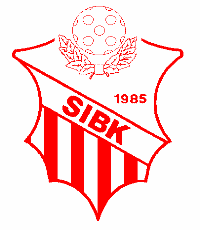 Trivselgrupp

Några förälder tar fram förslag på saker att göra tillsammans 
utanför innebandyn, för att bygga lagkänsla samt svetsa ihop gruppen ytterligare. T ex gå till badhuset, spela brännboll och 
grilla korv, bowla.

Finansiering, lagkassa eller betala själv?

Inte ”nödvändigt” i dagsläget, men om det finns föräldrar som 
gärna vill skapa och driva en sådan grupp, kontakta lagledare.
Laget.se

Lagets kommunikationsportal.
Se till att rätt uppgifter ligger där, mejl och mobilnummer.
Ställ in notiser.
Kalender.
SMS-grupp.

Har ni frågor eller behöver hjälp med någonting på laget.se, 
      hör av er till lagledare.
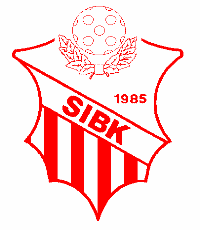 Instagram
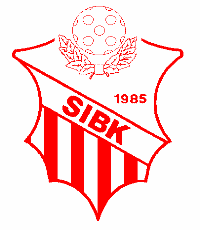 SIBK ser gärna att alla lag har en egen Instagramsida.

Samtycke/ej samtycke kommer att begäras in skriftligt.

Ansvarig; Sandra Westerberg (Loke I.L.:s mamma).
Övrig information
Klädprovning 16-19, 24 september
Sargvakter, maskotar, matchvärdar, städning och iordningställande av hallen, 28 september
Försäljning av Sportlotten, start i oktober
Fotografering 5 november
Bankkonto, minst 2 föräldrar från olika familjer
Medlems- och träningsavgift


SVARA på ALLA typer av kallelser för att vi ledare ska kunna planera på bästa sätt oavsett vilken typ av aktivitet det är!


Övriga frågor